Заимствованные слова в современном русском языке. Этимология заимствованных слов
Авторы проекта:
Соловьев О.С., учитель русского языка и литературы
Дмитриева И.С., учитель французского языка
Чирво А.Ю., учитель английского языка
Петрова А.И., учитель французского языка
План урока
1.	Почему слова из одного языка проникают в другой?

2.	Какими путями?

3.	Что происходит со словами-«иностранцами» в русском языке?

4.	По каким признакам я узнаю английские и французские заимствования?
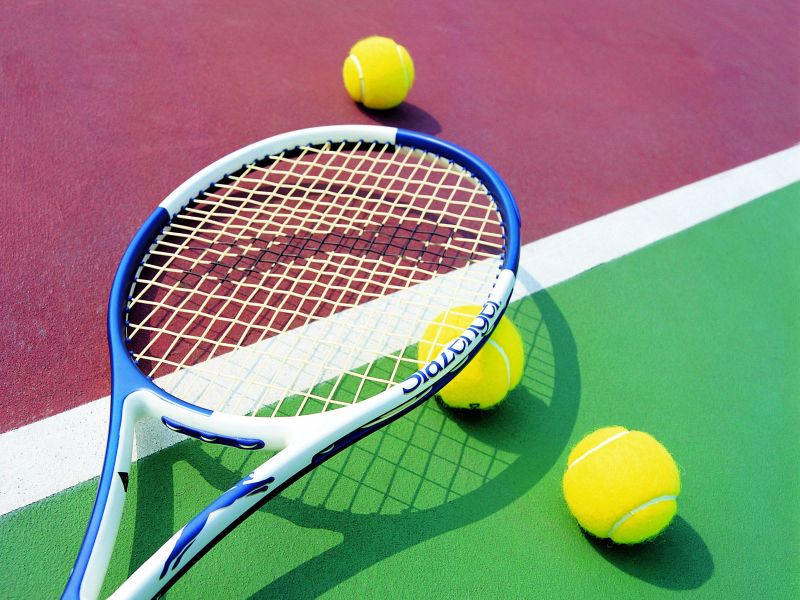 Теннис – 
tennis 

Футбол – 
football  

Баскетбол – 
basketball
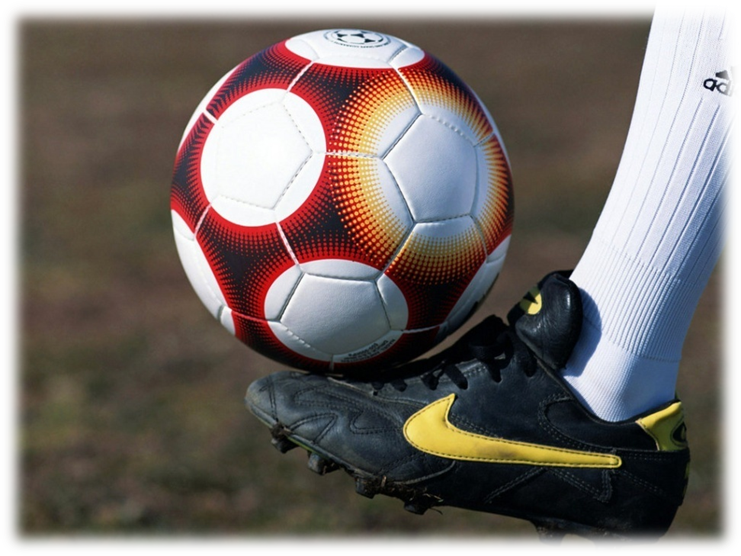 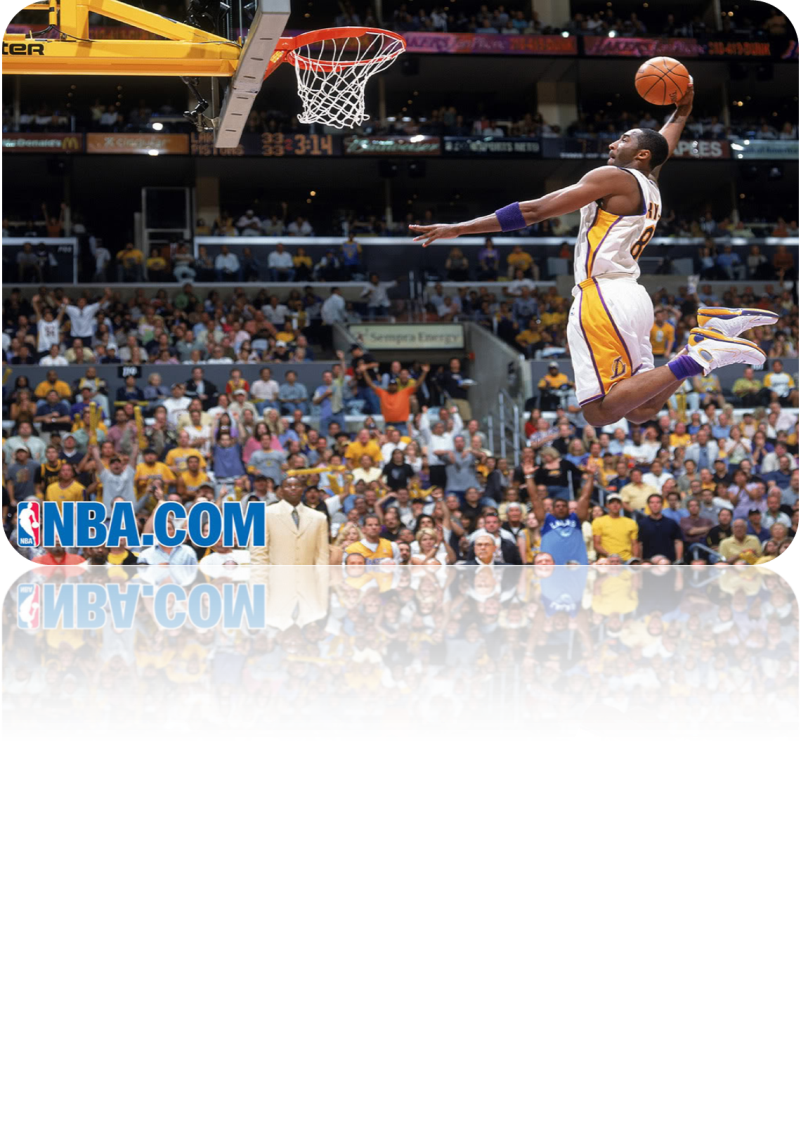 Натюрморт - nature__morte

Пейзаж  -  paisage

Портрет  - portrait
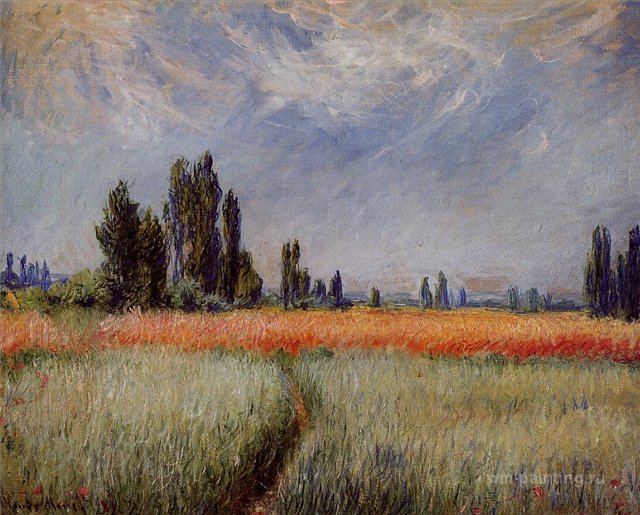 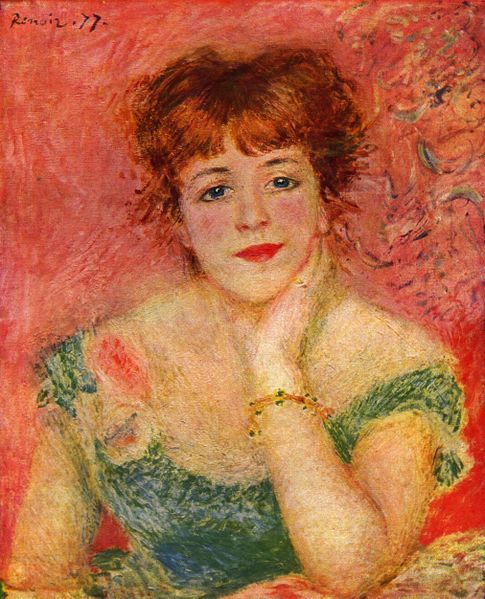 Звуки, характерные для слов-«англичан»:
[dʒ]
ing [η]
men [men]
er  [ә]
(t)ch [t∫]
Звуки, характерные для слов-«французов»:
age [aʒ]
 pu [py]
 bu [by]
 vu [vy]
 nu[ny]
Игра «Лингвистическое лото»
Смокинг, пейзаж, пиджак, капюшон, рекордсмен, колледж, авеню, имидж, пассаж, мираж, гроссмейстер, гараж, купюра, джем
Домашнее задание
Прочитайте рассказ М.Зощенко “Обезьяний язык”.
 
Найдите примеры использования заимствованных слов в речи персонажей. Для чего автор вводит их в текст рассказа? Определите, из какого языка пришли в русский язык эти слова.

Подготовьте выступление об этимологии 4-х выписанных слов из рассказа М. Зощенко «Обезьяний язык».

Напишите свой юмористический рассказ «в духе рассказа М. Зощенко», в котором персонажи злоупотребляют в речи заимствованными словами.